সবাইকে শুভেচ্ছা
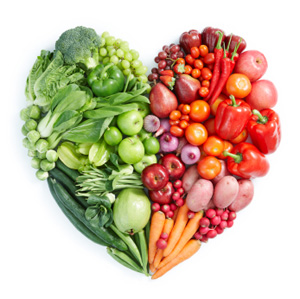 শিক্ষক পরিচিতি
মোঃ রেয়াজুল ইসলাম
সহকারী শিক্ষক
আরাজী নিয়ামত সরকারি প্রাথমিক বিদ্যালয়
গংগাচড়া, রংপুর। 
ই-মেইলঃ reajatgps1992@gmail.com
পাঠ পরিচিতি
বিষয়ঃ প্রাথমিক বিজ্ঞান 
শ্রেণিঃ ৫ম 
অধ্যায়ঃ ৬ষ্ঠ 
পাঠঃ সুস্হ জীবনের জন্য খাদ্য 
আজকের পাঠঃ জাঙ্কফুড
শিখনফল
১। জাঙ্কফুড দেহের জন্য ক্ষতিকর তা বলতে পারবে।
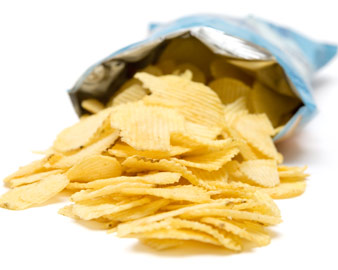 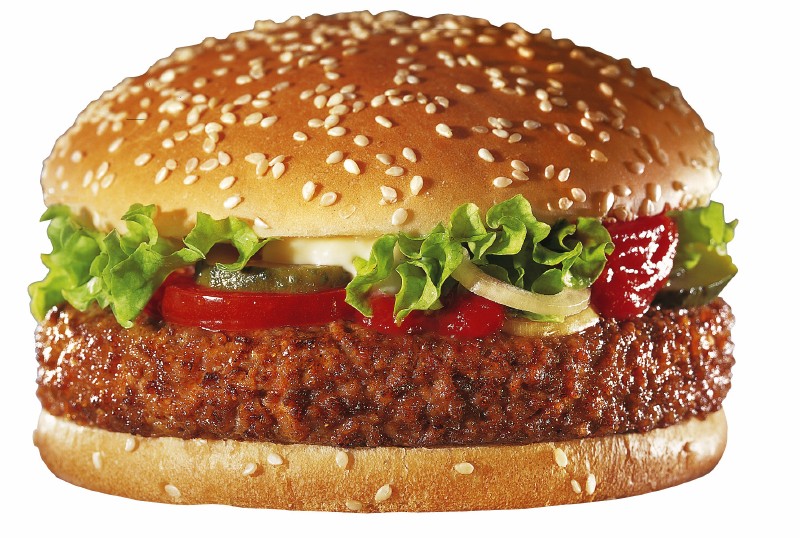 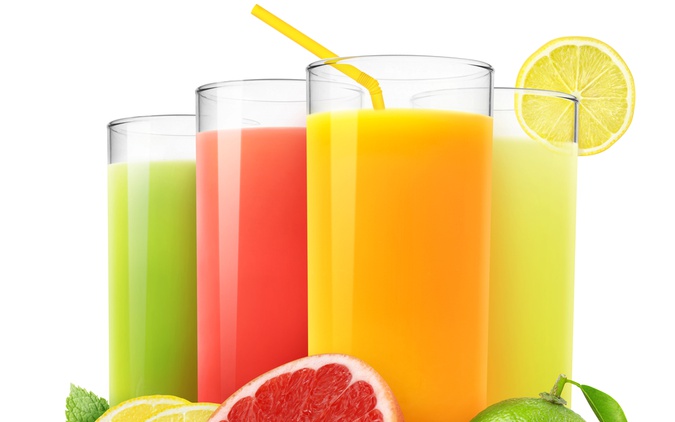 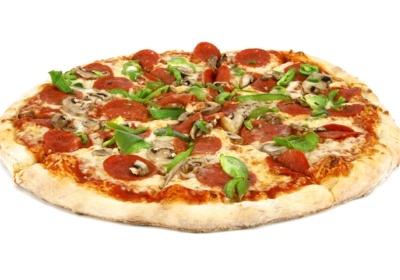 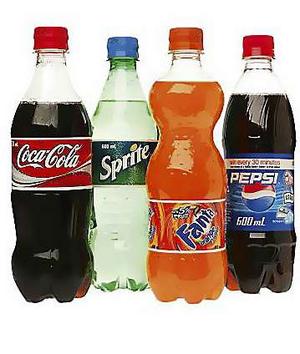 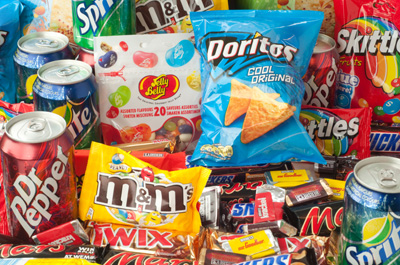 জাঙ্কফুড
আজকেরপাঠ জাঙ্কফুড
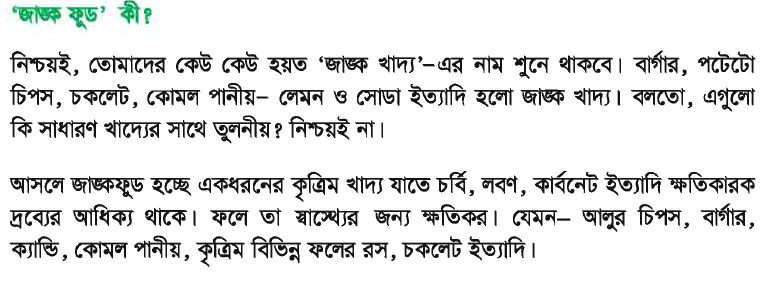 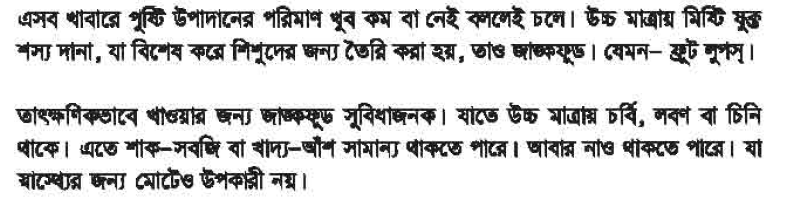 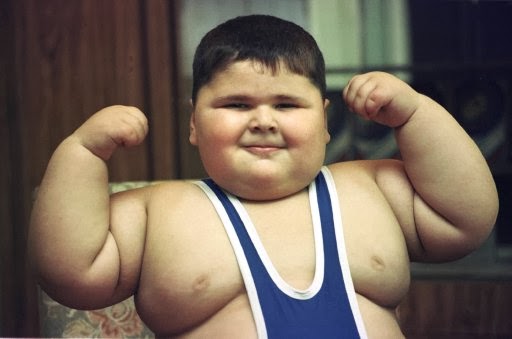 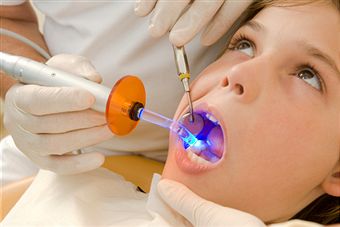 দাঁতের সমস্যা
অতিরিক্ত ওজন
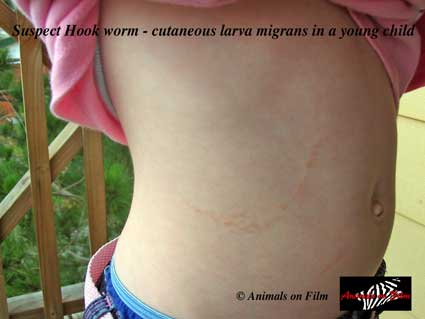 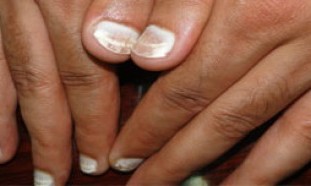 ডায়াবেটিস রোগ
কৃমির আধিক্য
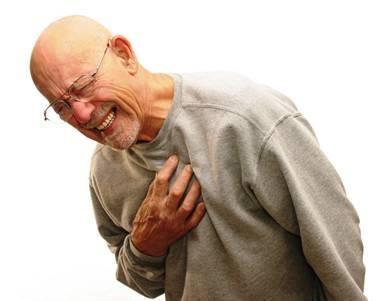 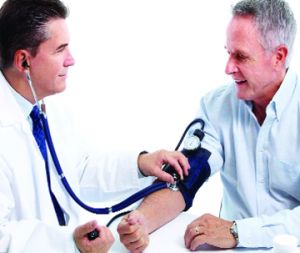 উচ্চ রক্তচাপ
হার্টের  সমস্যা
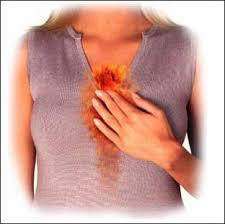 অম্ল সমস্যা
এসো বই পড়ি 
পৃষ্ঠা  নং - ৩৯, ৪০
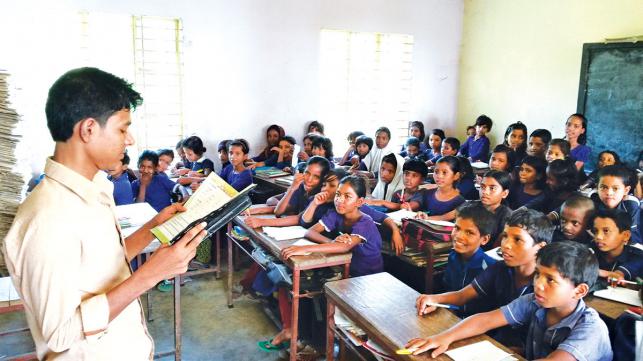 দলীয় কাজ
১। জাঙ্কফুড স্বাস্থ্যের জন্য  কেন ক্ষতিকর তা ব্যাখ্যা করো ।
মূল্যায়ন
১। জাঙ্কফুড কী ? 
২। জাঙ্কফুডে কী কী ক্ষতিকর দ্রব্য থাকে?
বাড়ির কাজ
বাসায় তৈরী পুষ্টিকর পাঁচটি খাবারের নাম লিখ।
ধন্যবাদ
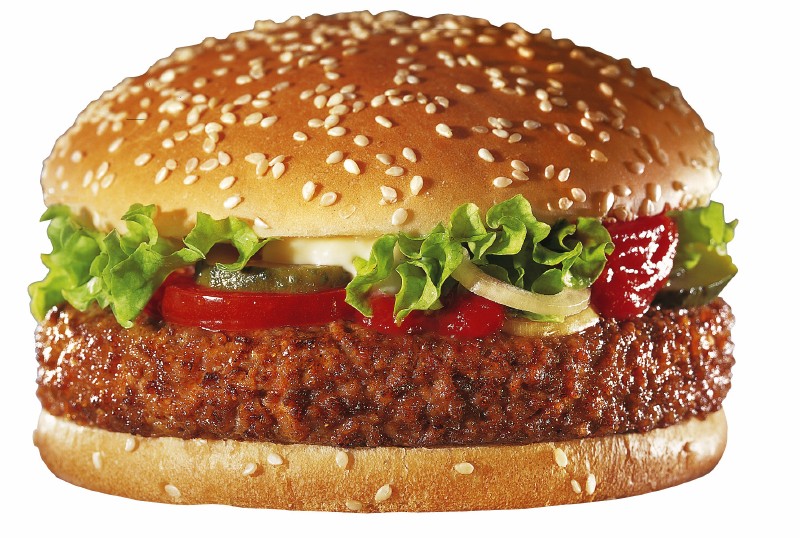